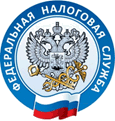 Приложение к  Ведомственному плану ФНС России по реализации Концепции открытости федеральных органов исполнительной власти на 2017 год
                                                               		www.nalog.ru
https://www.facebook.com/nalog.ru/
https://vk.com/nalog__ru
https://twitter.com/nalog__ru
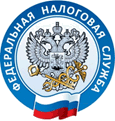 Внутриведомственные организационные мероприятия
2
I. Реализация принципа информационной открытости в ФНС России
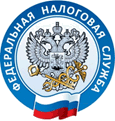 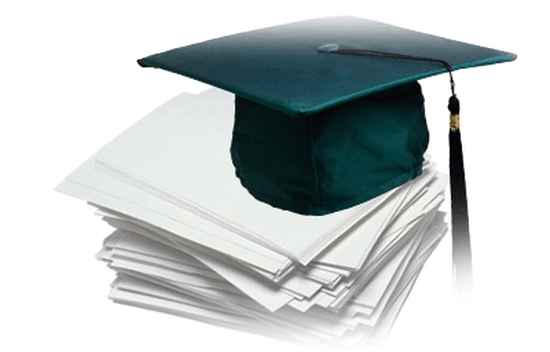 Организация размещения на сайте ФНС России и актуализации информации в соответствии с требованиями Федерального закона 
от 09.02.2009 № 8-ФЗ  «Об обеспечении доступа к информации о деятельности государственных органов и органов местного самоуправления»
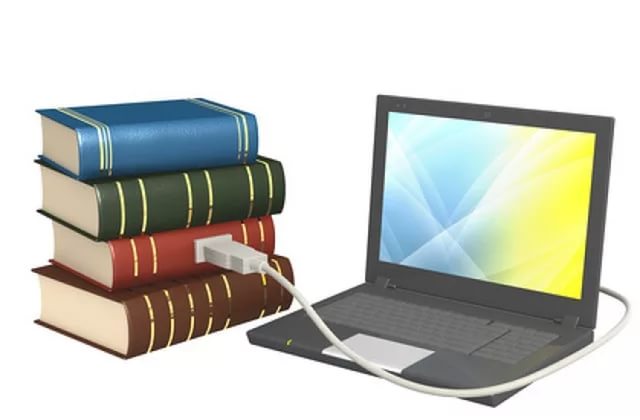 Разработка и размещение на сайте ФНС России информационно-просветительских материалов (видеоролики, презентации) для налогоплательщиков
3
ii. Обеспечение работы с открытыми данными в ФНС России
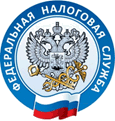 Открытые данные ФНС России
Оценка наиболее востребованных наборов открытых данных и выявление первоочередных данных для опубликования.
Сбор информации о востребованности открытых данных, размещенных на сайте ФНС России
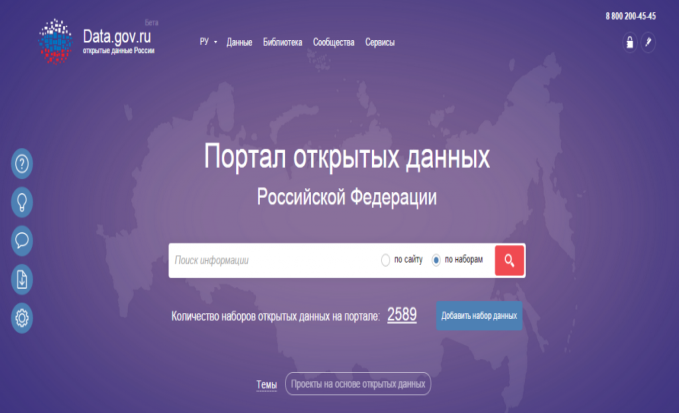 Совершенствование структуры  и наборов открытых данных в соответствии с потребностями гражданского и бизнес-сообщества
Реализация механизма хранения  прошлых версий открытых данных
Data.gov.ru
4
III. Обеспечение понятности нормативно-правового регулирования, государственной политики и программ, разрабатываемых  (реализуемых) в ФНС России
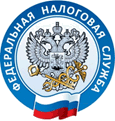 определение перечня общественно-значимых проектов нормативных правовых актов, требующих общественного обсуждения и представления в понятном (доступном) формате;

проведение общественного обсуждения проектов нормативных правовых актов с использованием различных каналов коммуникаций;

проведение оценки регулирующего воздействия, общественного обсуждения проектов нормативных правовых актов, обеспечение независимой антикоррупционной экспертизы проектов нормативных правовых актов и общественного мониторинга правоприменения;
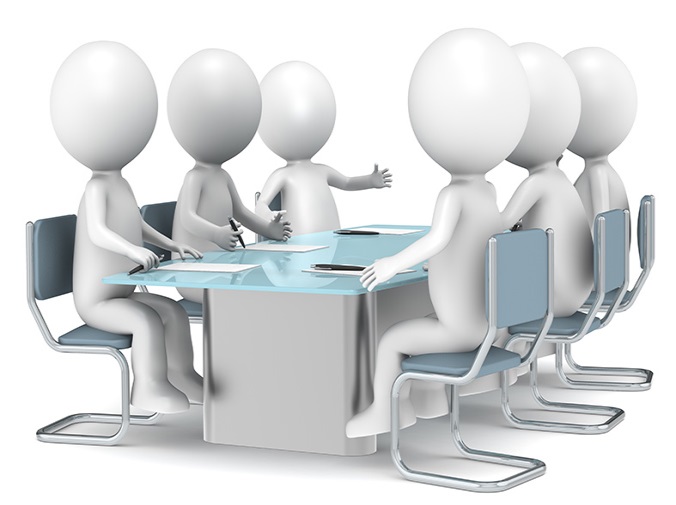 информирование налогоплательщиков (оказание информационной поддержки налогоплательщикам) о методологических позициях налогового законодательства, согласованных с Минфином России, путем размещения соответствующих разъяснений на сайте ФНС России;

поддержание в актуальном состоянии базы данных «Ответы на наиболее часто задаваемые вопросы» на сайте ФНС России;

размещение на сайте ФНС России плана-графика нормативно-правовой работы на год.
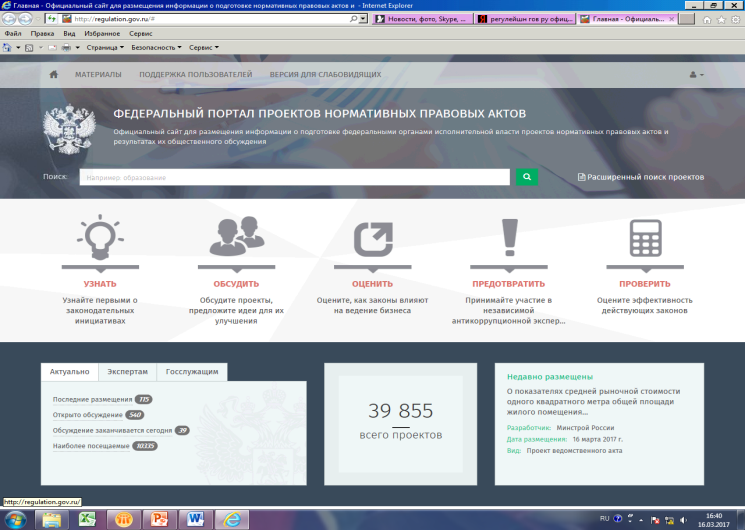 5
regulation.gov.ru
Iv. Принятие планов деятельности ФНС России и ежегодной Публичной декларации целей и задач ФНС России, их общественное обсуждение и экспертное сопровождение
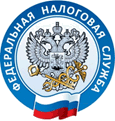 План деятельности ФНС России 
на 2017 год
Карта персональной ответственности между структурными подразделениями ФНС России за достижение результатов показателей Публичной декларации целей и задач ФНС России на 2017 год
Ведомственный план ФНС России по реализации Концепции открытости 
федеральных органов исполнительной власти на 2017 год
Публичная декларация целей и задач ФНС России на 2017 год
Приоритетные цели ФНС России на 2017 год

Повышение эффективности использования инструментов налогового администрирования.
Совершенствование условий для защиты интересов налогоплательщиков и снижения количества налоговых споров в судах.
Повышение эффективности мер урегулирования задолженности  по налогам, сборам и страховым взносам.
Эффективное применение института банкротства.
Совершенствование услуг, оказываемых налогоплательщикам и плательщикам страховых взносов.
Оптимизация процедур государственной регистрации.
Совершенствование мер по противодействию коррупции.
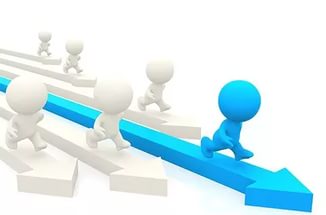 6
v. Формирование публичной отчетности ФНС России
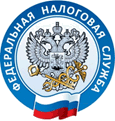 Публикация на официальном сайте ФНС России www.nalog.ru:
планов по основным направлениям деятельности  ФНС России и отчетов о их исполнении;

статистической информации об осуществлении закупок для государственных нужд ФНС России, территориальных органов ФНС России, организаций, находящихся в ведении ФНС России;

новостей, тезисов выступлений о достигнутых результатах деятельности ФНС России.
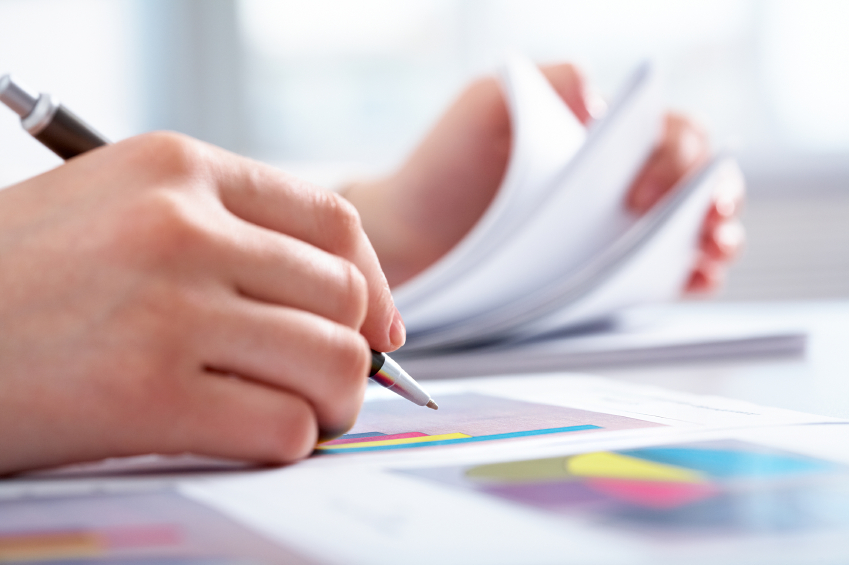 7
vi. Информирование о работе ФНС России с обращениями граждани организаций
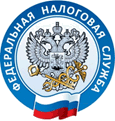 Справок о работе ФНС России и территориальных налоговых органов с обращениями граждан и запросами пользователей информации
Публикация на официальном сайте ФНС России www.nalog.ru:
Обзоров обращений граждан и запросов пользователей информации
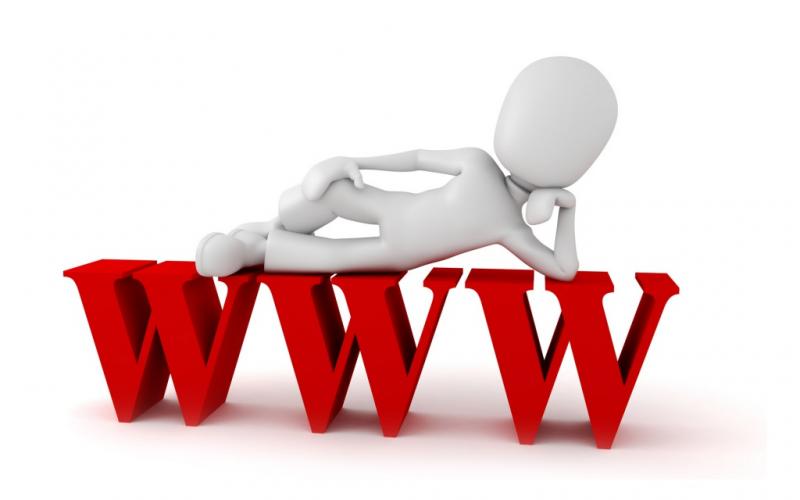 Информации о результатах работы по досудебному урегулированию споров
Информации о результатах рассмотрения жалоб, в форме решений (обезличенных от сведений, доступ к которым ограничен законодательством Российской Федерации), вынесенных по результатам рассмотрения жалоб
Информации о сервисе «Узнать о жалобе», «Решения по жалобам»
8
vii. Организация работы с референтными группами ФНС России
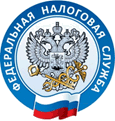 Референтные групп ФНС России 
1. Прямые потребители результатов реализуемых ФНС России функций и предоставляемых услуг.
2. Представители органов государственной власти, органов местного самоуправления, а также Центральный банк Российской Федерации.
3. Референтные группы ФНС России, выполняющие обеспечивающие функции.
4. Представители научно-исследовательского  и образовательного сообщества.
5. Представители международных организаций и налоговых органов иностранных государств.
6. Иные референтные группы ФНС России.
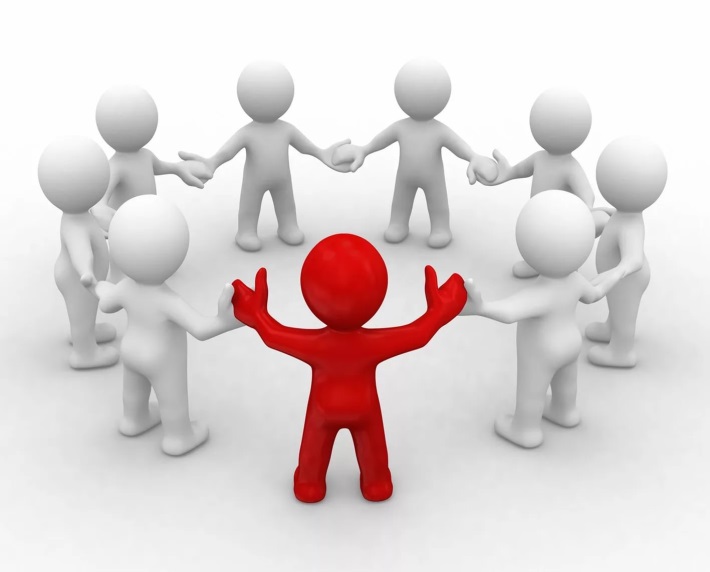 разработка Методических рекомендаций по взаимодействию ФНС России с различными референтными группами;
проведение оценки качества каналов взаимодействия ФНС России с различными референтными группами, вносящими предложения по их совершенствованию, в целях самообследования уровня открытости ФНС России;
участие ФНС России в качестве участника и партнера в конкурсах, встречах, форумах, хакатонах по актуальным вопросам применения открытых данных, проводимых Аналитическим центром при Правительстве Российской Федерации и Минфином России;
участие ФНС России в мероприятиях постоянно действующих международных рабочих группах.
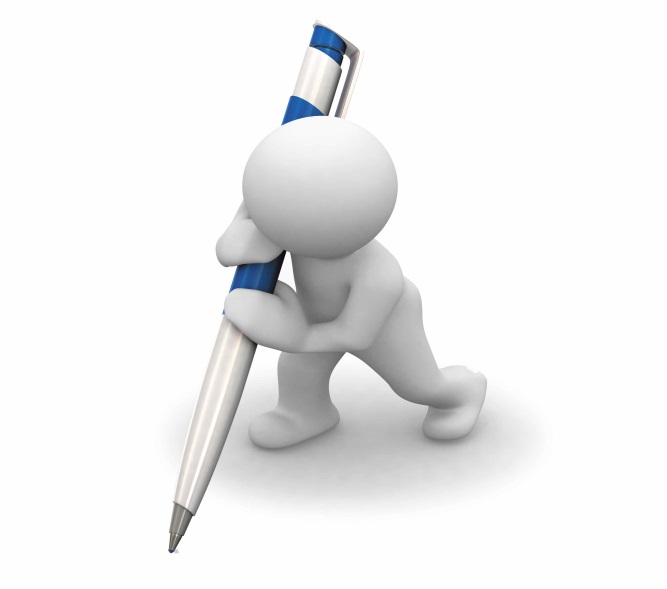 9
viii. Взаимодействие ФНС России с Общественным советом при ФНС России
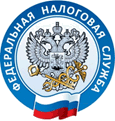 Поддержание в актуальном состоянии состава Общественного совета при ФНС России
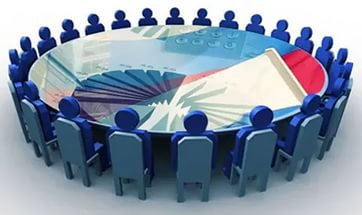 Размещение на официальном сайте положения об Общественном совете при ФНС России и плана его работы
Проведение заседаний Общественного совета при ФНС России
Публикация на официальном сайте информации о деятельности Общественного совета при ФНС России
10
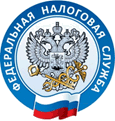 ix. Работа пресс-службы ФНС России
Участие в телевизионных программах и съемках сюжетов по вопросам деятельности ФНС России
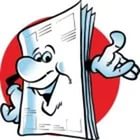 Публикация  информационных сообщений о деятельности ФНС России в разделе «Новости» официального сайта ФНС России
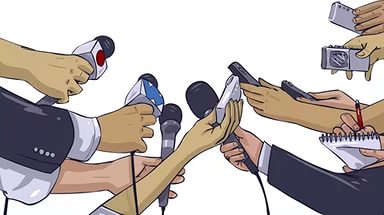 Ежедневный мониторинг публикаций в СМИ и  представление доклада  руководству ФНС России
Публикация информационных материалов о деятельности ФНС России в печатных и электронных СМИ
11
x. Независимая антикоррупционная экспертиза и общественный мониторинг правоприменения
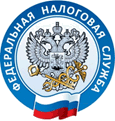 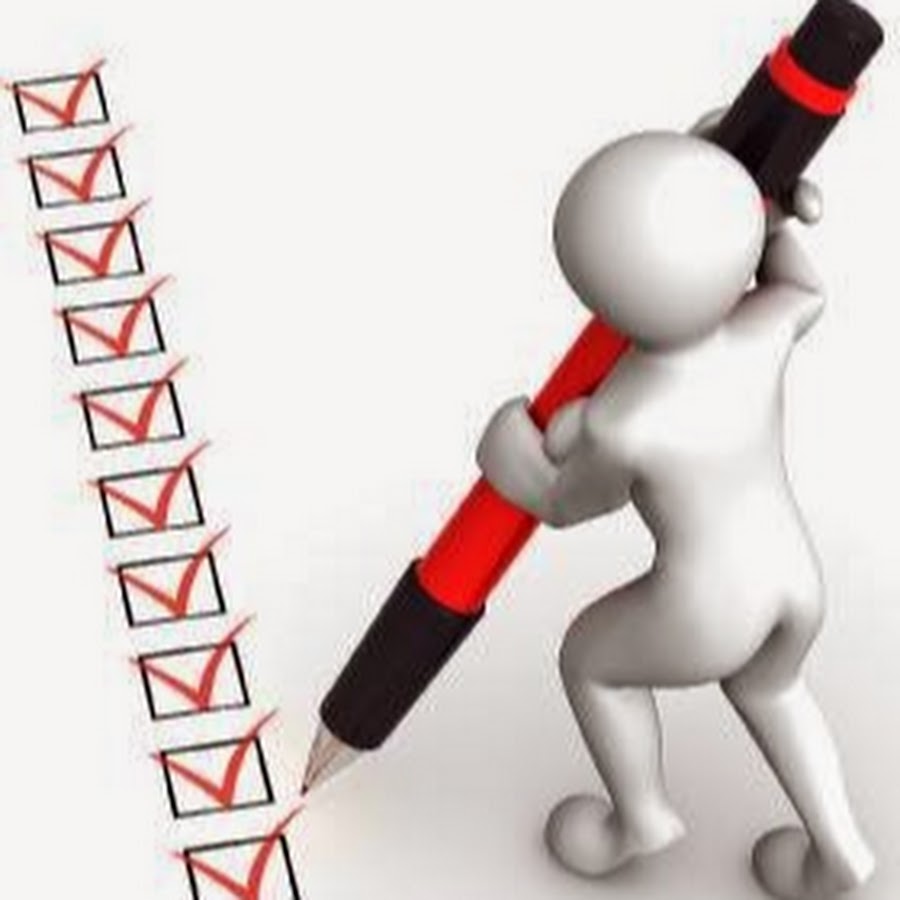 Публикация на официальном сайте:
плана противодействия  коррупции, сведений о ходе его реализации;
сведений о доходах (расходах), имуществе и обязательствах имущественного характера государственных служащих;
обзоров правоприменительной практики по результатам вступивших в законную силу судебных решений о признании недействительными нормативных правовых актов;
информации по антикоррупционной и по независимой антикоррупционной экспертизе.
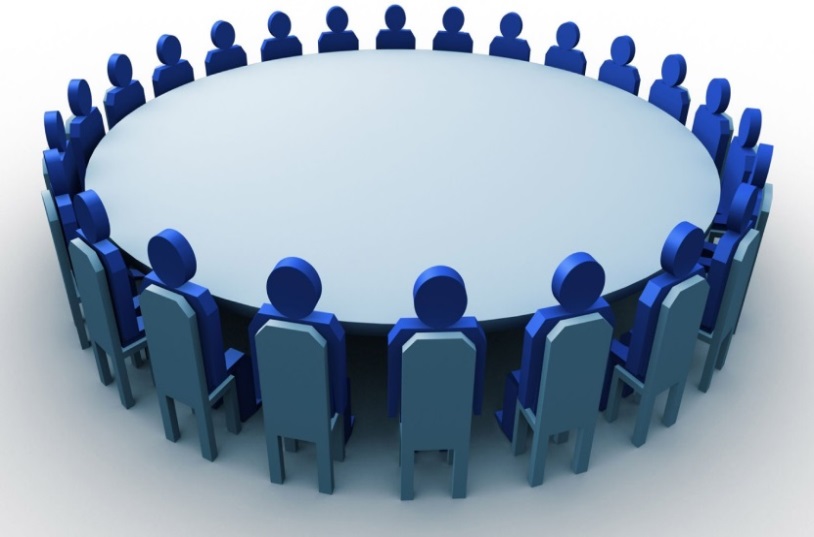 Рассмотрение Общественным советом при ФНС России докладов и материалов о ходе выполнения плана противодействия коррупции
12
Инициативные проекты
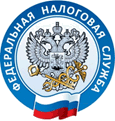 Проект:
Разработка мобильных приложений для интерактивного сервиса «Личный кабинет налогоплательщика для физических лиц» для операционных систем iOS и Android

повышение удовлетворенности пользователей качеством информации, предоставляемой Интернет-сервисами ФНС России
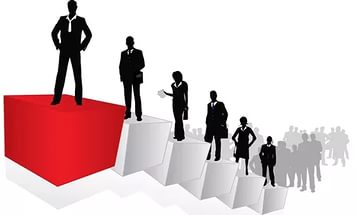 Проект:
Разработка видеоролика об особенностях банкротства гражданина-должника и мерах ответственности для недобросовестных должников, намеревающихся использовать институт банкротства для уклонения  от исполнения своих обязательств перед Российской Федерацией

информирование неопределенного круга лиц о процедуре банкротства гражданина-должника
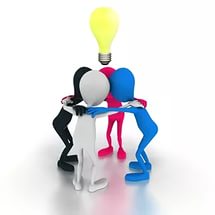 13